スポーツ
ふるさと環境フェア2014
と同時開催！
GOMI拾い大会
参加チーム・スタッフ募集！
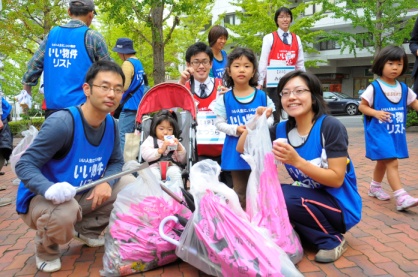 in小浜
福井県で初開催！！「スポーツGOMI拾い」チームで力を合わせ、制限時間内に決められたエリア内でゴミを拾い、その質と量をポイントで競い合う、子どもから大人まで年齢を問わずできる競技です。ご家族やお友達、サークル、職場などチーム単位でエントリーできます。
２０１４年
10月11日(土)
９：0０～１１：３０
（受付8：3０～）
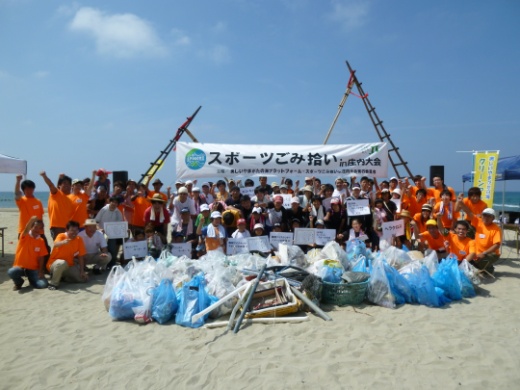 対　　　象　　どなたでも
　　　　　　　 　５名以内のチームでお申し込みください。
大会時間　　９時３０分～１１時３０分
　　　　　　　　（受付開始　９時～）
集合場所　　若狭総合公園
　　　　　　　　（小浜市北塩屋３５－１７）
参　加　費　無料
　　　　　　　　５名以内のチームでお申し込みください。
応募締切　　２０１４年９月１９日（金）
上位入賞チームには素敵な商品を差し上げます。
小雨決行
対　　　象　　どなたでも（５名以内のチームでお申し込みください。）
　　　　　　　　　　　　　スタッフ（当日の準備、審判、片づけ）は10名程度募集しています。
集合場所　　若狭総合公園（小浜市北塩屋３５－１７）
参　加　費　  無料
応募締切　　申込みは２０１４年９月１９日（金）まで
　　　　　　　　とさせていただきます。
上位入賞チームには素敵な商品を差し上げます。
主催：福井県　
共催：一般社団法人日本スポーツGOMI拾い連盟　http://www.spogomi.or.jp
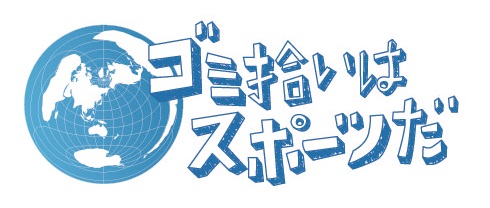 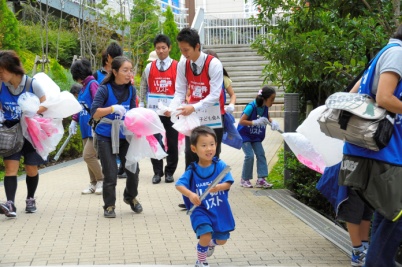 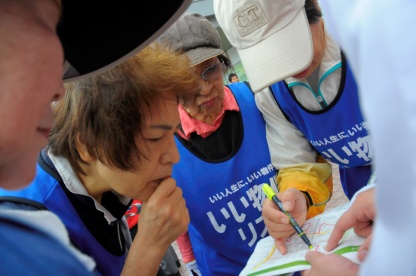 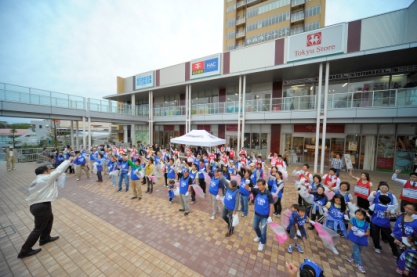 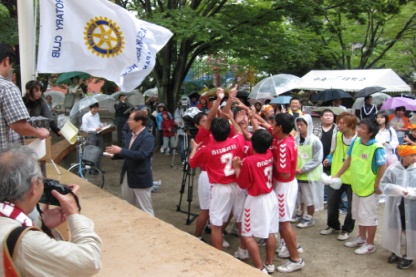 お申込みはこちら
裏面申込書に必要事項を記入、E-mail・FAX・郵送にてお送りください。
スタッフについては下記連絡先までお電話ください。
福井県環境政策課（福井県福井市大手3-17-1）　
TEL：0776-20-030１（平日8:30～17:15）
FAX：0776-20-0679　　E-mail：kankyou@pref.fukui.lg.jp
お申込み　FAX　0776-20-0679　　　　　　　　　（E-mail　kankyou@pref.fukui.lg.jp）
ご提出いただいた皆様の個人情報は大会・競技の運営、連絡のみに使用し、その他の用途には一切使用いたしません。
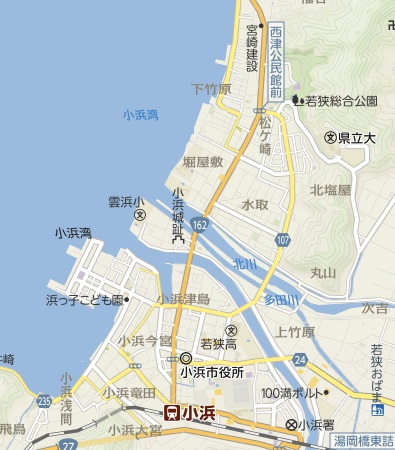 集合場所
当日スケジュール
　　８：３０～９：００　　　　受付
　　９：００～９：４０　　　　会場移動・開会式
　　９：４０～１０：２０　　　競技
　　１０：２０～１１：１０　　会場移動・集計・休憩
　　１１：１０～１１：３０　　結果発表、表彰式
実施場所
西津海岸
募集予定　先着２５組！
○ゴミ拾いの競技時間は40分間です。
○当日は動きやすい服装でご参加ください。（仮装オッケー！）
○ゴミ拾いの用具はご用意しております。
○お申し込み多数の場合は先着２５組といたします。
○小学生以下の参加については保護者（１名以上）との混合メンバーでご参加ください。
○雨天中止の場合は、当日７時３０分頃までにチーム代表者へ連絡いたします。